सैनिक  स्कूल गोपालगंज
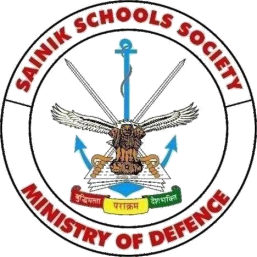 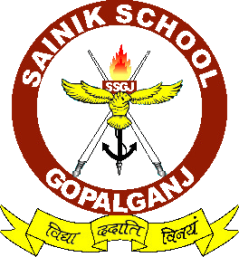 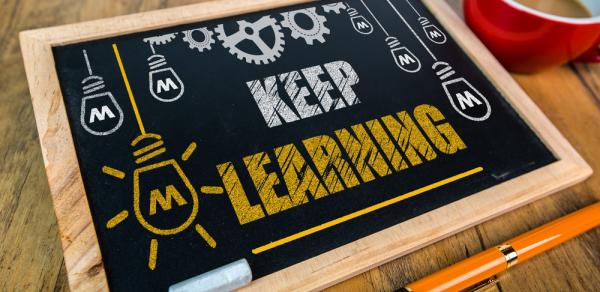 हिन्दी कक्षा -VI
 (बाल रामकथा-पाठ-2-जंगल और जनकपुर)
बालराम कथा-पाठ-2-जंगल और जनकपुर
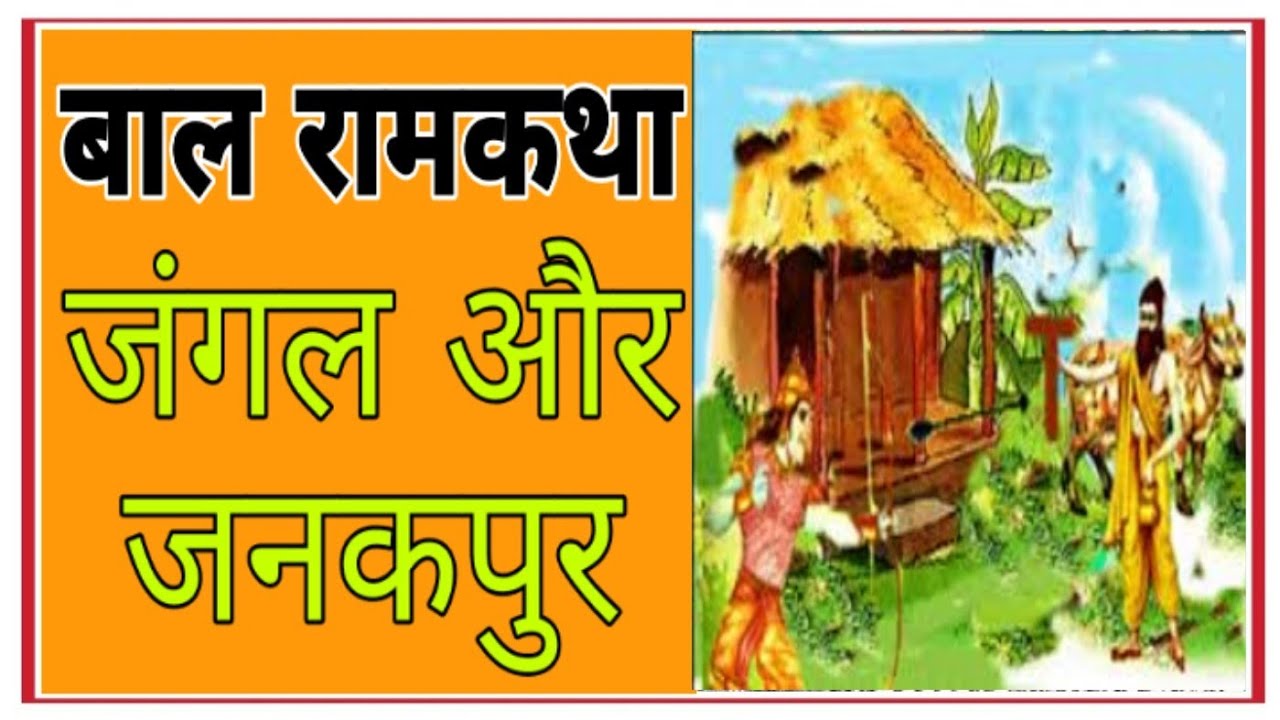 बालराम कथा-पाठ-2-जंगल और जनकपुर
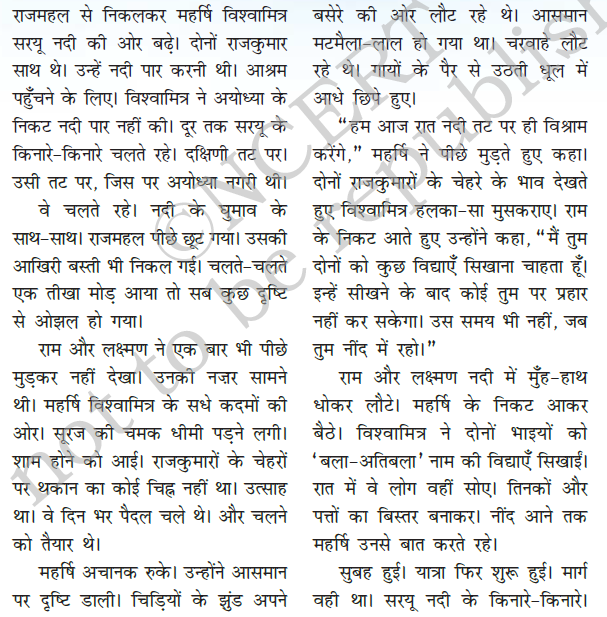 बालराम कथा-पाठ-2-जंगल और जनकपुर
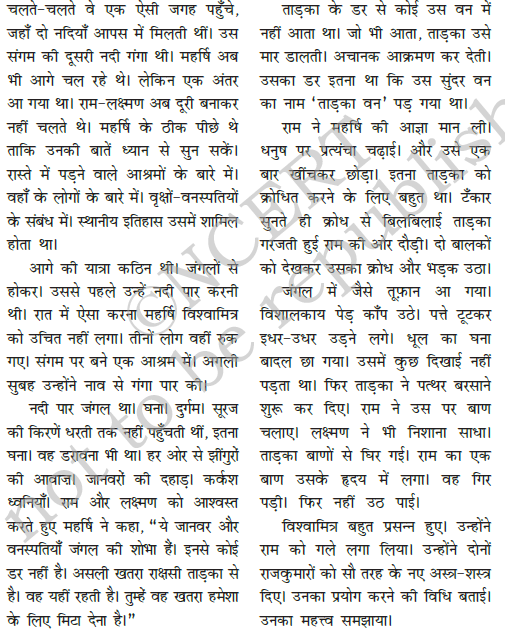